WGUTC process flow
Starting wafer
Device layer
BOX
Si
Handle wafer
Implant alignment etch
Alignment marks
Most areas
BOX
Si
SiO2 mask from Si thinning by wet oxidation - ~1um thick
Mask used for standard  Cl/BCl3 ICP etch – alignment marks only in corners of die
Not removed after etch
N++ implant
Alignment marks
Device areas
BOX
Si
PD layout – top view
SiO2 mask from Si thinning by wet oxidation - ~1um thick
N++
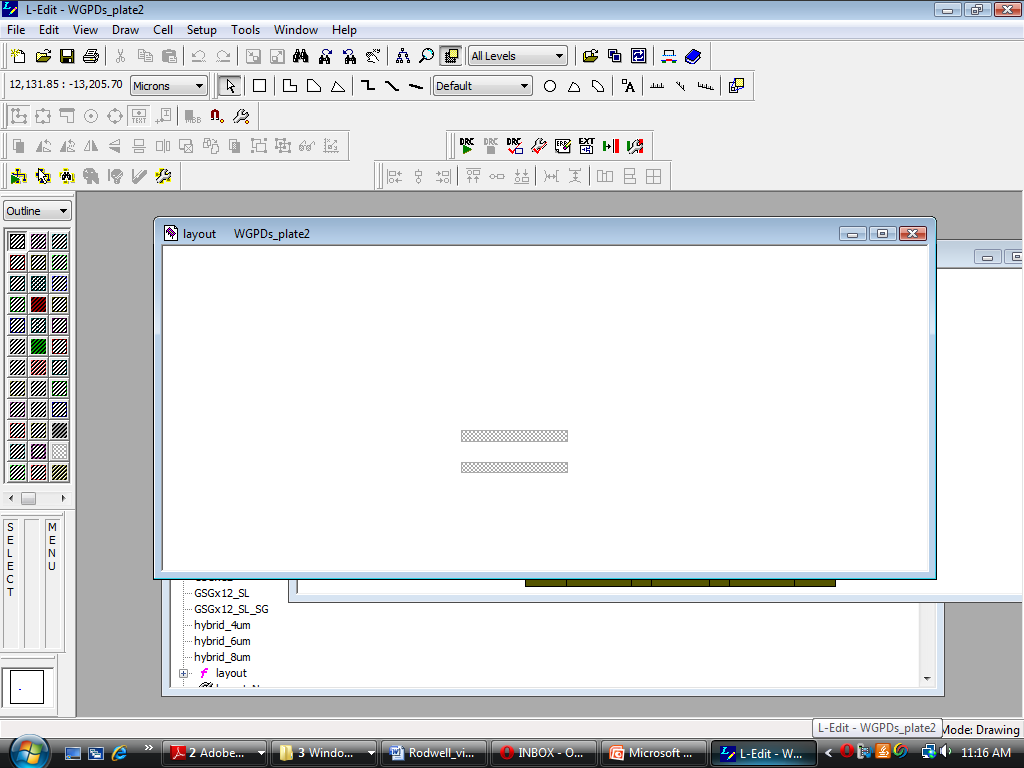 N implant
Alignment marks
Device areas
BOX
Si
PD layout – top view
N++
New PECVD SiO2 mask
Followed by:
	Strip SiO2, clean, dep 50nm SiO2,  5’ RTA at 900C in graphite susceptor
Then Ge growth
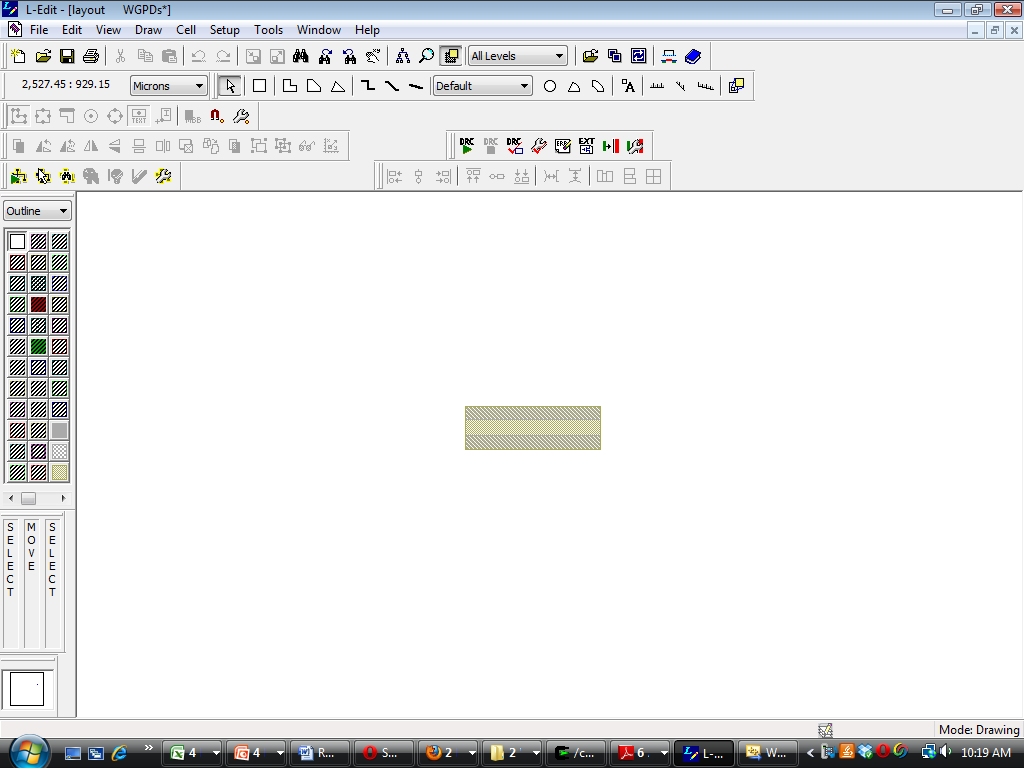 N
Material after growth
Elsewhere
Device area
Ge
Doped Si
BOX
Si
PD layout – top view
N++
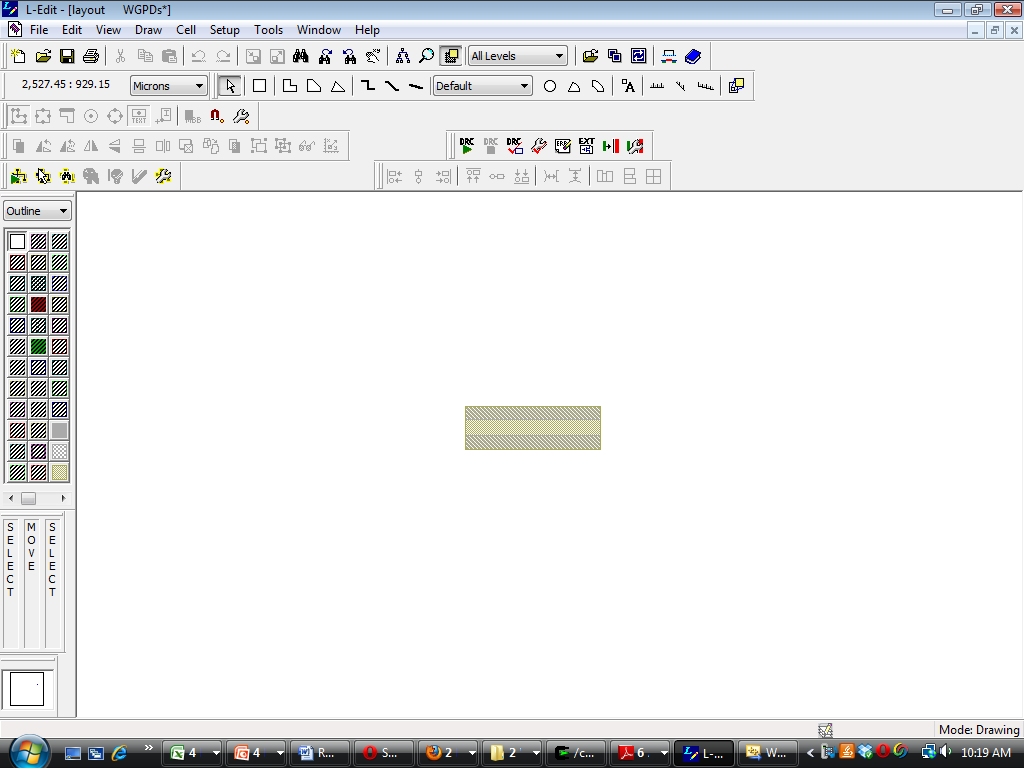 N
P-metal
Elsewhere
Device area
Ge
BOX
Si
PD layout – top view
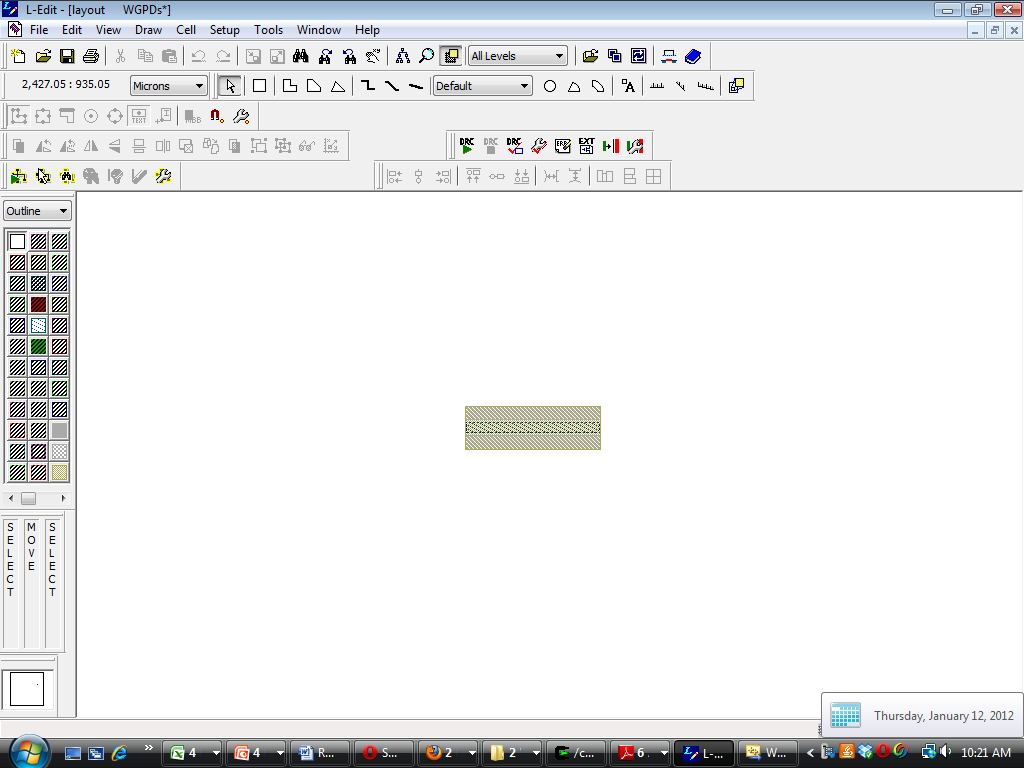 Single layer liftoff
Waveguide etch
Device area
WG
BOX
Si
PD layout – top view
WG etch (SF6/O2 in ICP1 with Cr/SiO2 hardmask)
Etch 300nm into Si
Final WG dimensions achieved using this process have already been verified
Optical input
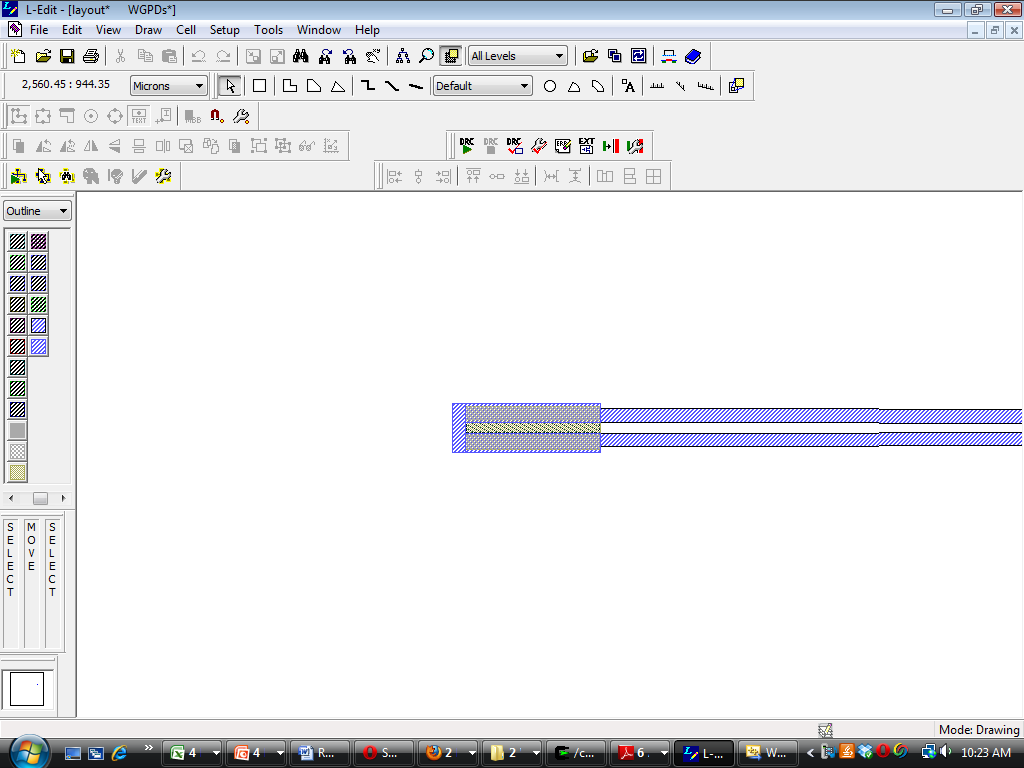 Deep etch
Device area
WG
BOX
Si
PD layout – top view
Deep etch (self-aligned to previous step - similar to what Hui-Wen used to do)
Without this step, minimum bend radius becomes huge, MMI design becomes difficult
No change in PD area
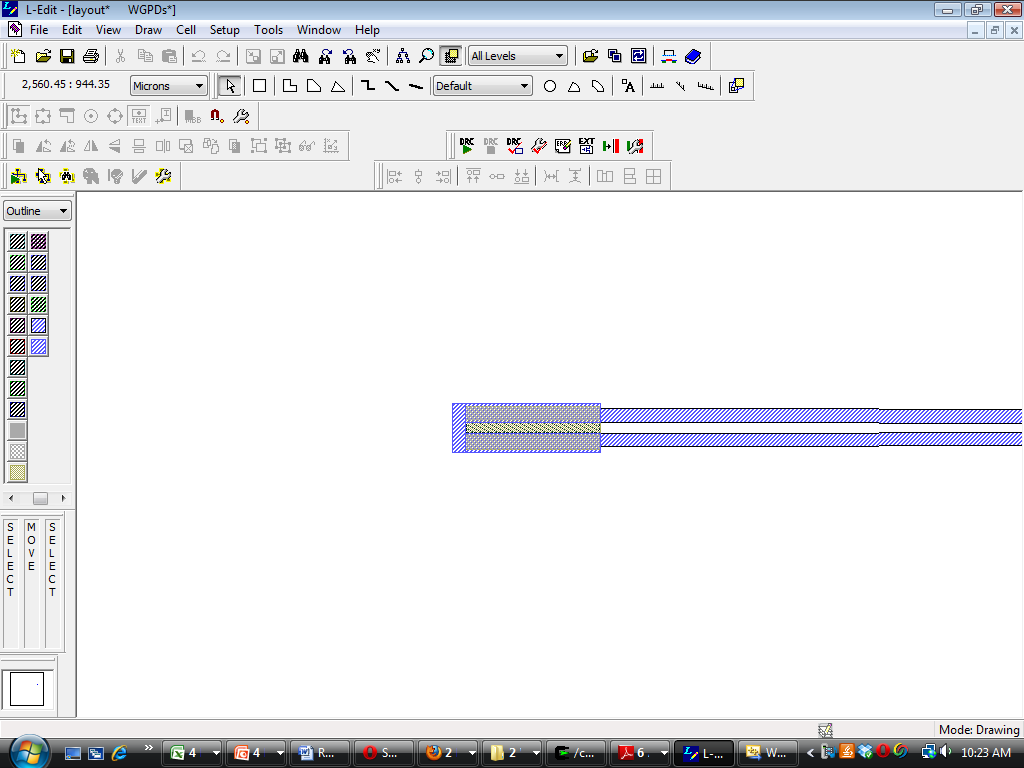 Mesa wet etch
Device area
WG
BOX
Si
PD layout – top view
I have an OK wet etch for this (heated H2O2), would like a faster one
I have qualified the undercut for both H2O2 and dilute SC1 etches, it’s ~700nm for an 800nm deep etch – this is OK for me (only undercuts from the input, not from the side or back)
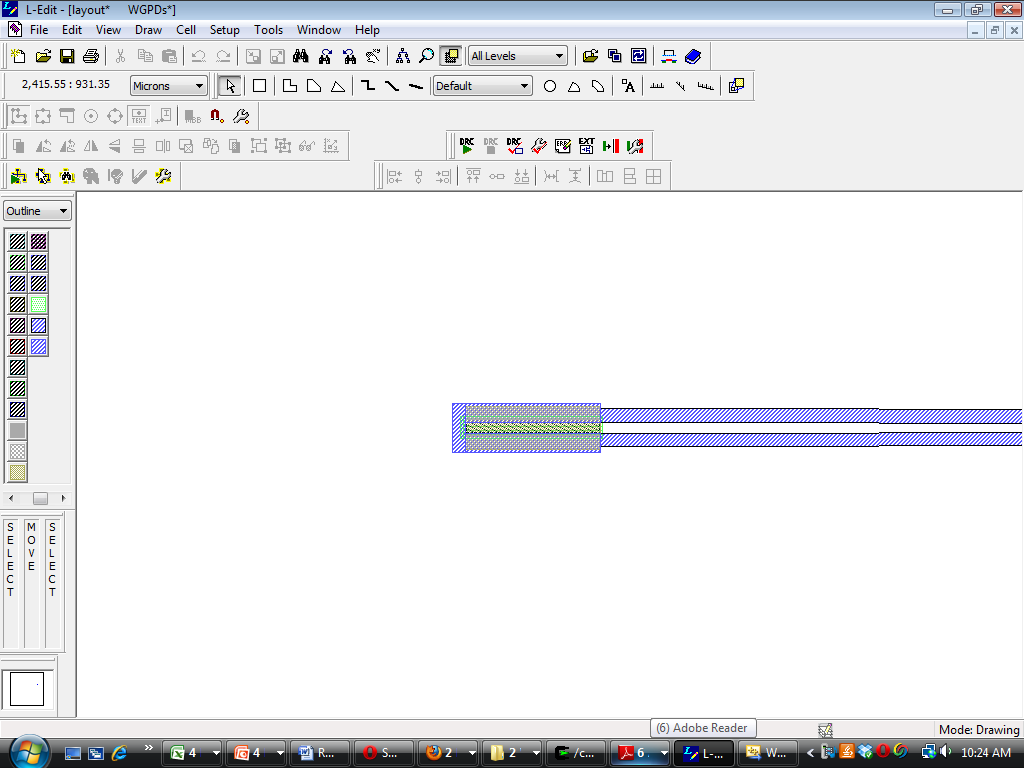 Passivation dep/via etch
Device area
WG
BOX
Si
PD layout – top view
500nm to protect waveguides and passivate PD sidewalls, via etch to open n-contacts
3 rectangles: 2n, 1p
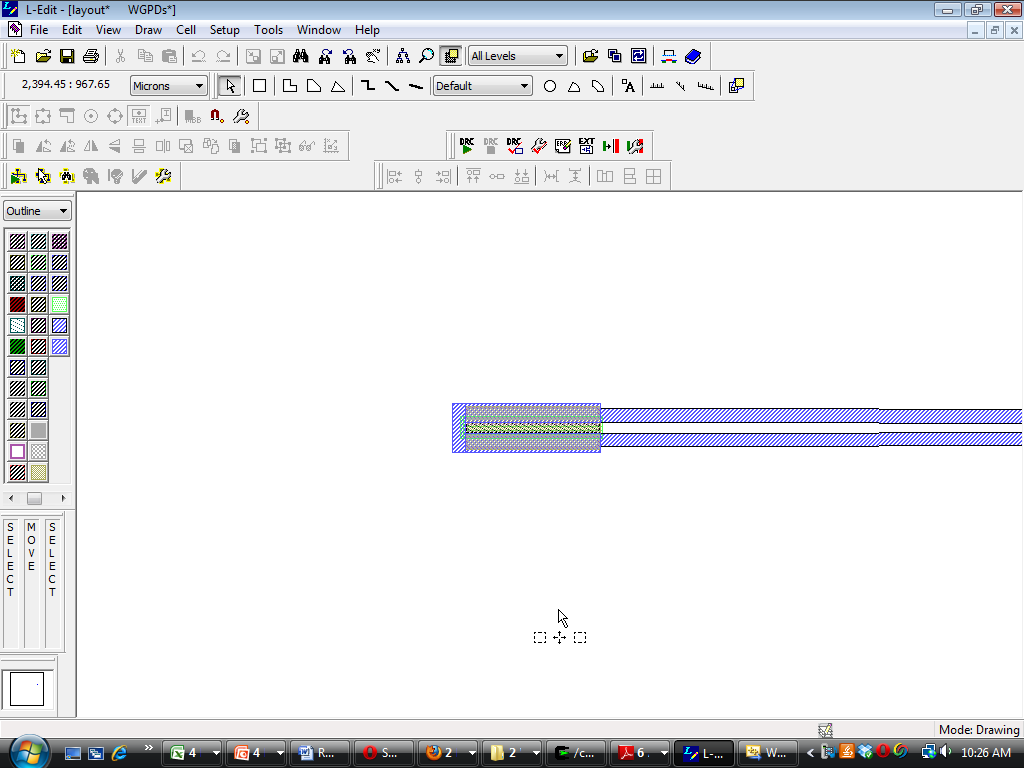 Heater metal dep
Device area
WG
BOX
Si
PD layout – top view
No change in PD area
Only shown on this slide
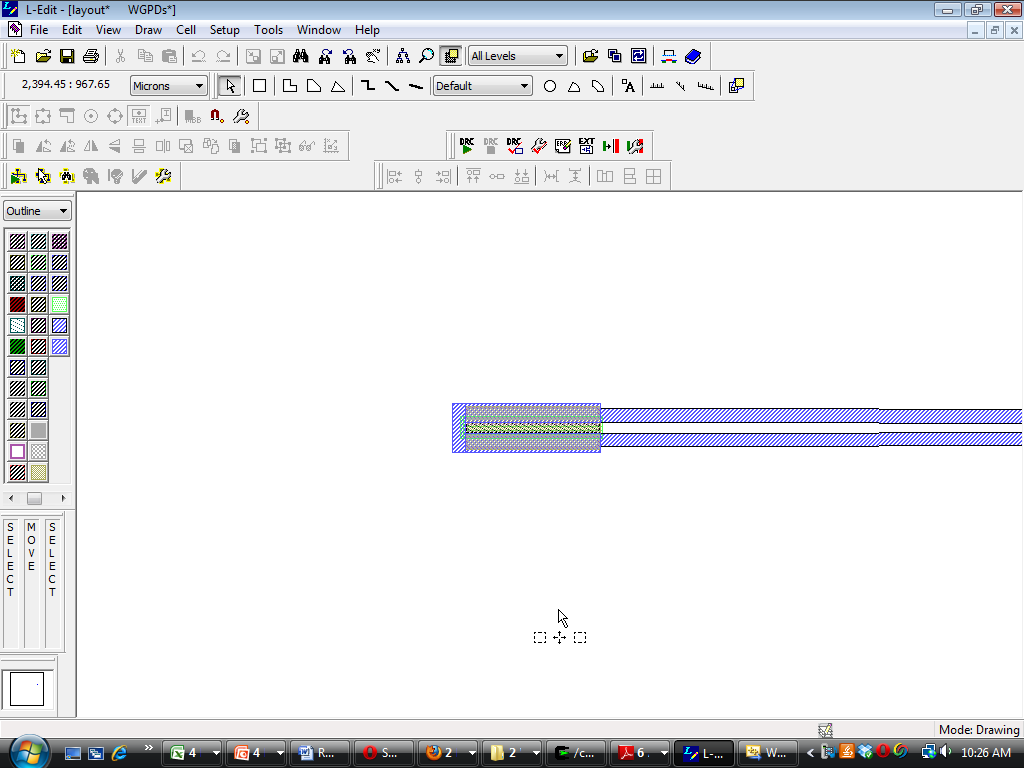 N-metal
Device area
WG
BOX
Si
PD layout – top view
Thick (~700nm) (want to level with p-metal)
Forms ground plane for microstrip lines
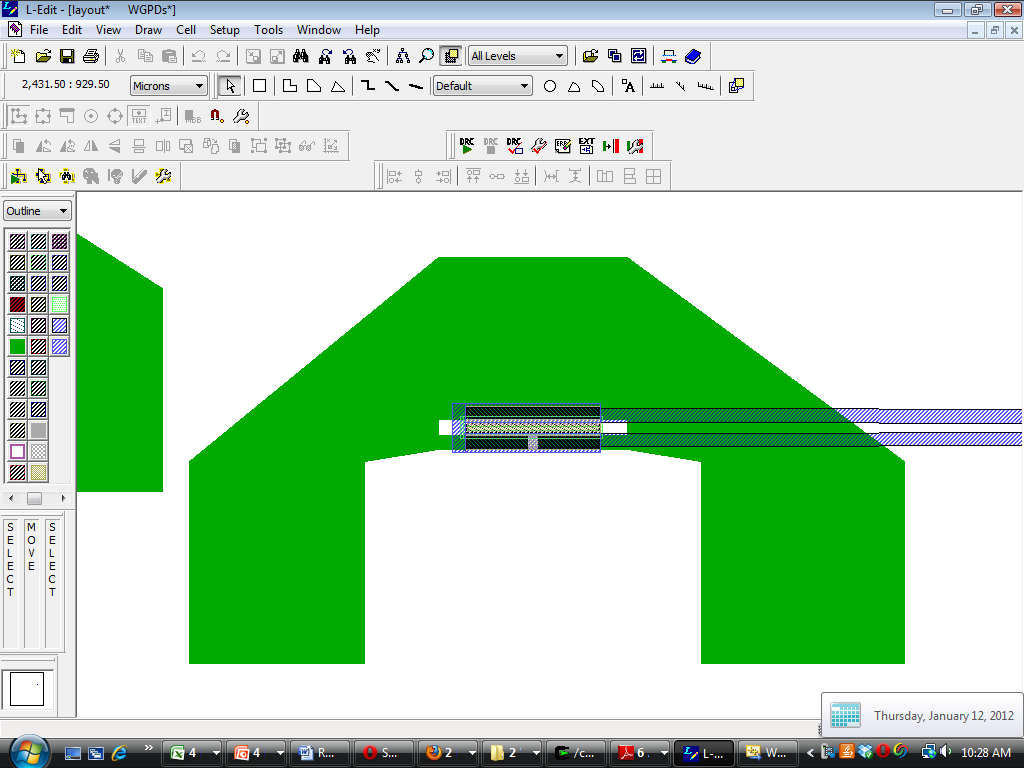 Cap deposition
N-metal
Large* via
Cap area
BOX
Si
P-metal
Liftoff process in ALD/Ebeam for dielectric/metal
Shown on this slide only
MIS caps – preferred due to lower surface roughness on semiconductor – but raises difficulties with contacting
If cap shorts, it is not so bad – it just means I have to bias PDs in coherent receiver at -2V
Via is “large” because it goes past the edge of the p-metal by 2.5um (whereas it is typically the same size as the p-metal)
Post dep
Device area
WG
BOX
Si
PD layout – top view
Post dep (~3um tall x 2um wide, 1um minimum spacing)
Design rules from Rodwell group – probably fine
Posts on n-type material are far from PD
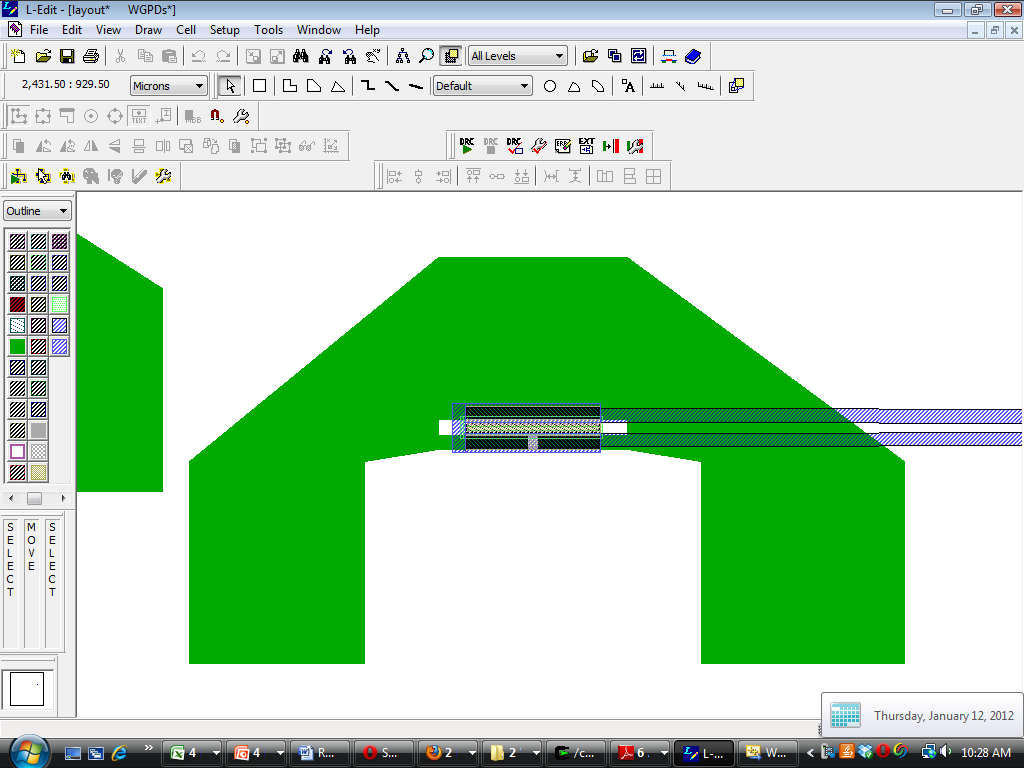 Posts 
here
Posts 
here
Posts 
here
BCB/planarization
Device area
WG
BOX
Si
2.5um final height (measured from top of n-metal)
Given post height and spun BCB height, this may take two coats
Preceded by sticking layer deposition (blanket)
Probe metal
Device area
WG
BOX
Si
PD layout – top view
Preceded by blanket sticking layer deposition and etching (both) sticking layer(s) around posts
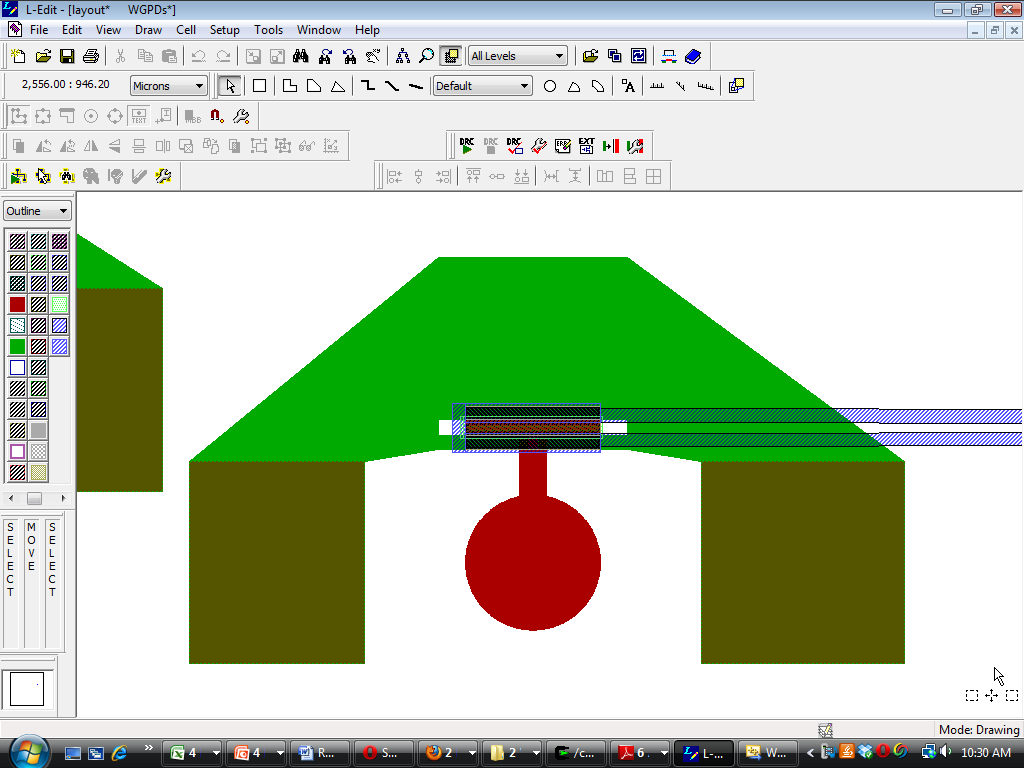 Final cross-sections
WG
WG w/ heater
PD
Si
Final cross-sections
capacitor
Ge
Si
Si
Probe pad (signal)

(slightly different for coherent receivers due to wirebonding-related concerns)
Probe pad (ground)
Transmission line
Total mask layers (lithographies)
Implant alignment
N++ implant
N implant
- Ge growth -
P-metal
Trench
Deep Si etch
Mesa
Heater metal
Via etch (to n-contacts and p-contact metal)
N-metal
Capacitor (incl. top metal)
Post dep
BCB (not actually a lithography)
(re-do post litho for etch)
Probe metal
11 layers, probably 12-14 lithographies total (may need to do mesa and capacitor twice)
Only P-metal, trench, via, and post lithographies need good alignment, everything else is +/- at least 1um